Lets talk about Sustainable tourism
Lecture 1
1
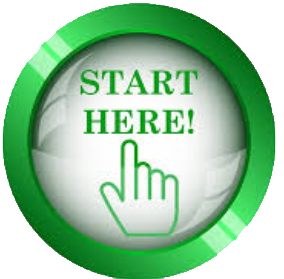 Complicated vs complexity?
Check in! how do you feel about those different terms and how are they different?
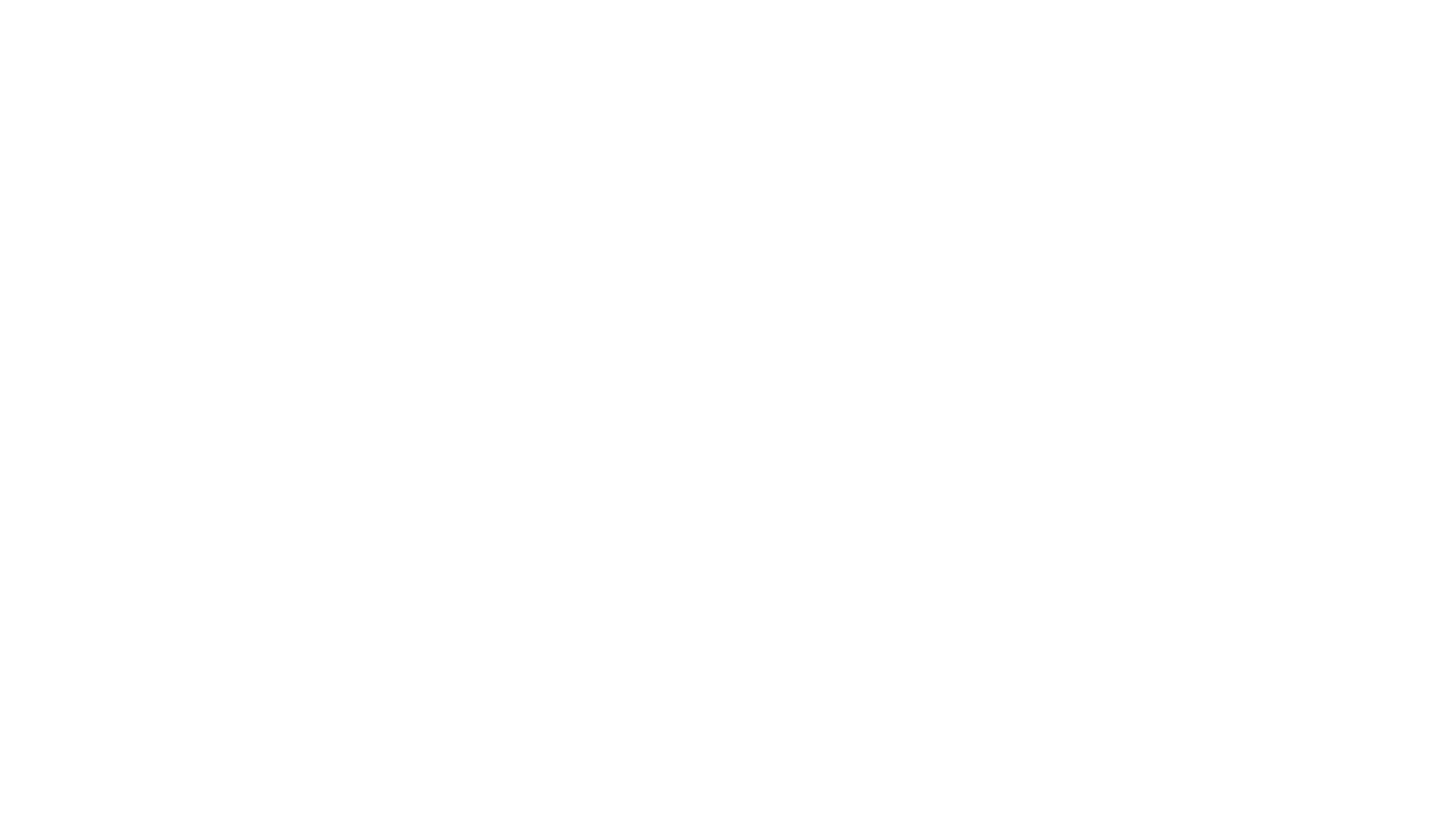 The CONCEPT OF SUSTAIN-ABILITY
3 Pillars of Sustainability
Planet – ecological 
People – social 
Profit – economic
5
Sustainable development
Our Common Future (Brundtland Report) 1987
‘…development that meets the needs of the present without compromising the ability of future generations to meet their own 	needs.’
A simpler rule of thumb – it’s all about relationships (to your land, to your community, to your suppliers, employees, family, etc)
Five basic principles
An inherently contested term
Sustainability often comes down to “needs” and values

So some questions are: 
How do we balance different values?
How do we measure and articulate intangible values?
Can we interchange assets, replacing natural ones with engineered ones? 

What is the role of growth within development?
Planetary boundaries
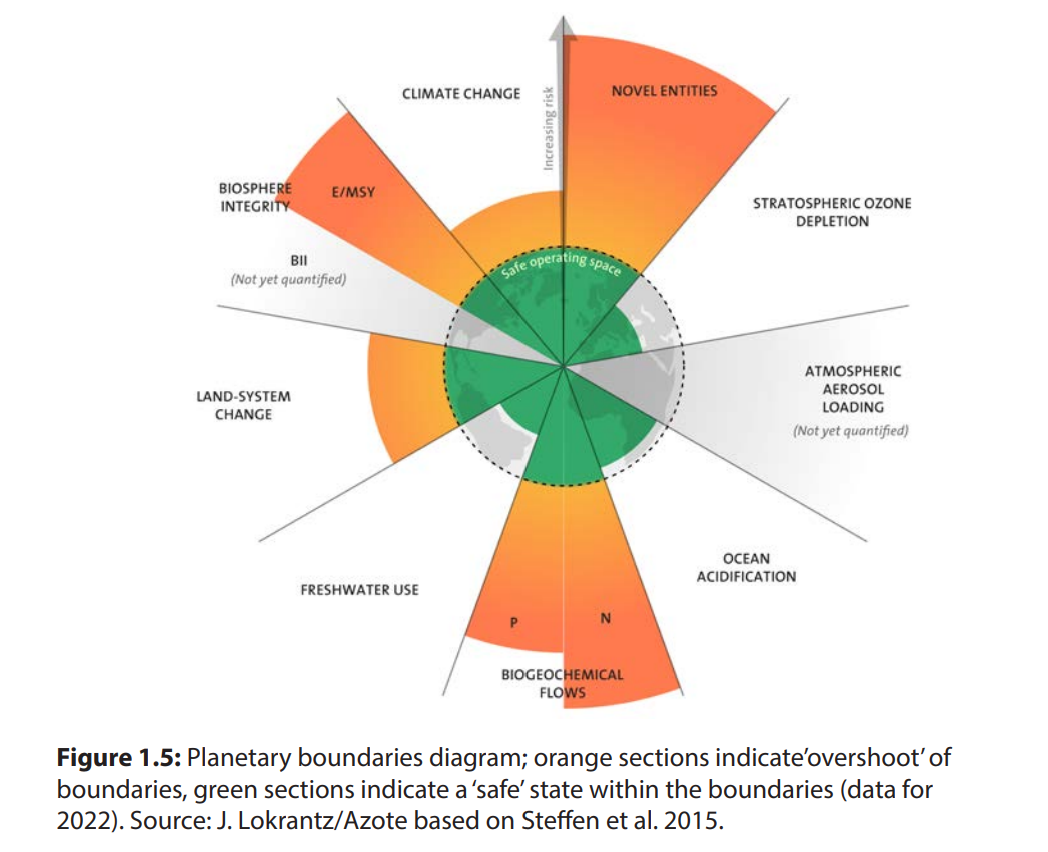 Planetary boundaries diagram; orange sections indicate ‘overshoot’ of boundaries, green sections indicate a ‘safe’ state within the boundaries (data for 2022). Source: J. Lokrantz/Azote based on Steffen et al. 2015.
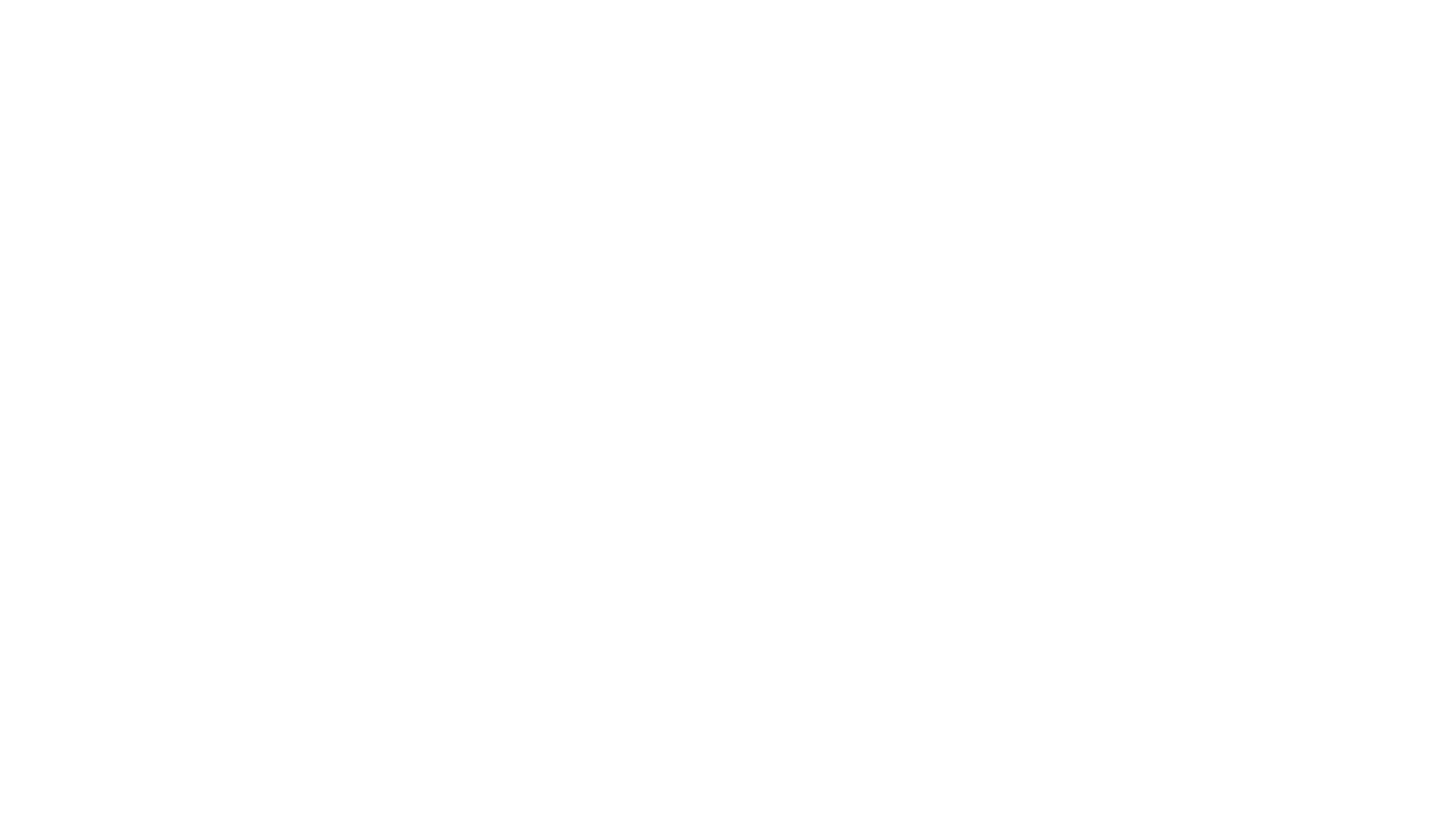 Sustainable tourism
10
Tourism: one possible definition …
“Tourism may be defined as the sum of the processes, activities, and outcomes arising from the relationships and the interactions among tourists, tourist suppliers, host governments, host communities, and surrounding environments that are involved in the attracting, transporting, hosting and management of tourists and other visitors”.
Sustainable Tourism
= tourism development that meets the needs of the present without compromising the ability of future generations to meet their own needs.

Focus on People, Planet and Profit
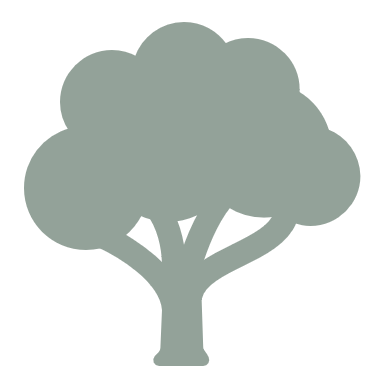 11
Sustainable Tourism should
Make optimal use of environmental resources that constitute a key element in tourism development, maintain essential ecological processes and help to conserve natural heritage and beauty 
Respect the socio-cultural authenticity of host communities, conserve their built and living cultural heritage and traditional values and contribute to their inter-cultural understanding and tolerance. 
Ensure viable, long-term economic operations, providing socio-economic benefits to all stakeholders that are fairly distributed, including stable employment, and income earning opportunities and social services to host communities and contributing to poverty alleviation.
12
At the most basic level
Sustainable tourism is about: 

Being able to identify the immediate and extended effects of tourism
Minimising its negative social, environmental and economic impacts
Maximising its positive social, environmental and economic impacts 
Selecting and recording the most appropriate indicators of sustainable tourism
Managing those impacts to within an acceptable range, as determined by stakeholders
A sequence of thinking about tourism
Elements support sustainable tourism
United Nations Development Program’s
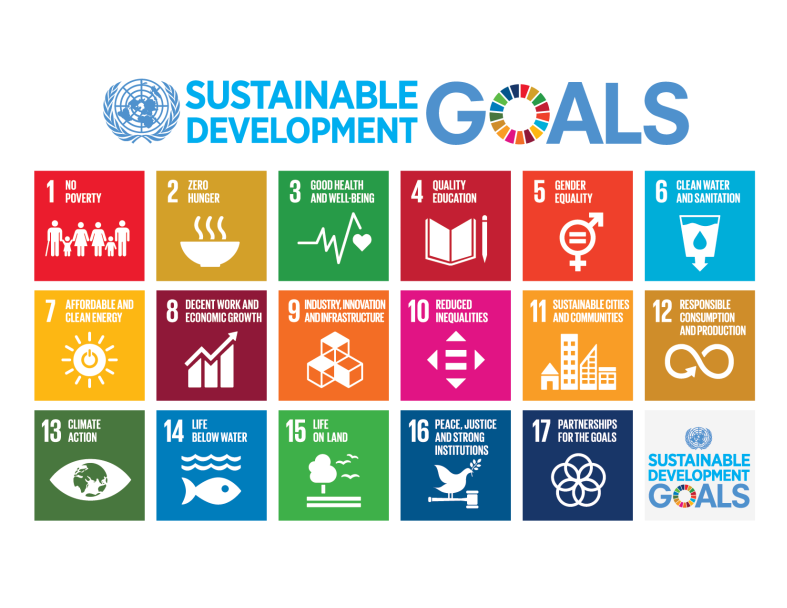 Promotes greater sustainability in tourism through “efficiency, innovation and adaptability” 

The program has 4 main objectives: 
Integrating sustainable consumption and production (SCP) patterns, in tourism-related policies and frameworks
Collaboration among stakeholders for the improvement of the tourism sector’s SCP performance 
Fostering the application of guidelines, instruments and technical solutions to prevent and mitigate tourism impacts and to mainstream SCP patters among tourism stakeholders 
Enhancing sustainable tourism investment and financing
UNWTO – One Planet
UNWTO – One Planet (continued)
The program also focuses on 4 hot topics
Climate change 
Ecotourism and protected areas
Small island developing states 
Wetlands
Examples of destinations that embrace sustainable tourism
World Travel & Tourism Council
Membership-based organisation that aims to provide “empirical evidence to promote awareness of travel and tourism’s economic contribution, to expand markets in harmony with the environment, and to reduce barriers to growth” 

WTTC also has a guide to sustainable reporting for tourism businesses to help business understand key concepts, provide an overview of trends and regulations, and identify implications and opportunities from being more sustainable 

Their Tourism for Tomorrow awards recognise Best Practice in Sustainable Tourism globally.
Ecotourism as a form of sustainable tourism
Sometimes confused with sustainable tourism, ecotourism aims to: 

Minimise damage to the environment, or better still, leave the environment in a better state than before
Provide economic benefits to the local community, both directly and indirectly through ecotourism’s supply chain
Encourage and develop greater awareness of the natural and socio-cultural environmental in which the ecotourism activities take place, through a deliberate and strategic interpretive program
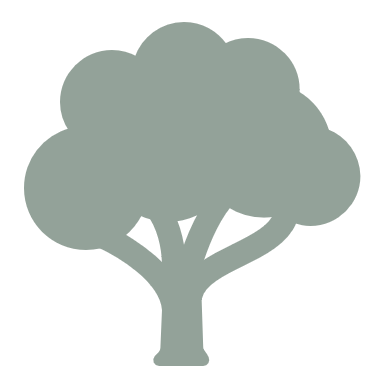 Sustainable tourism as a complex issue
Sustainable tourism is best thought about in the context of a system

It is: 
A complex whole 
A set of interconnected components
A flow and exchange of energy, including people, money and goods. 
Hierarchical in nature, small systems within larger systems
A new way of thinking– embrace complexity!
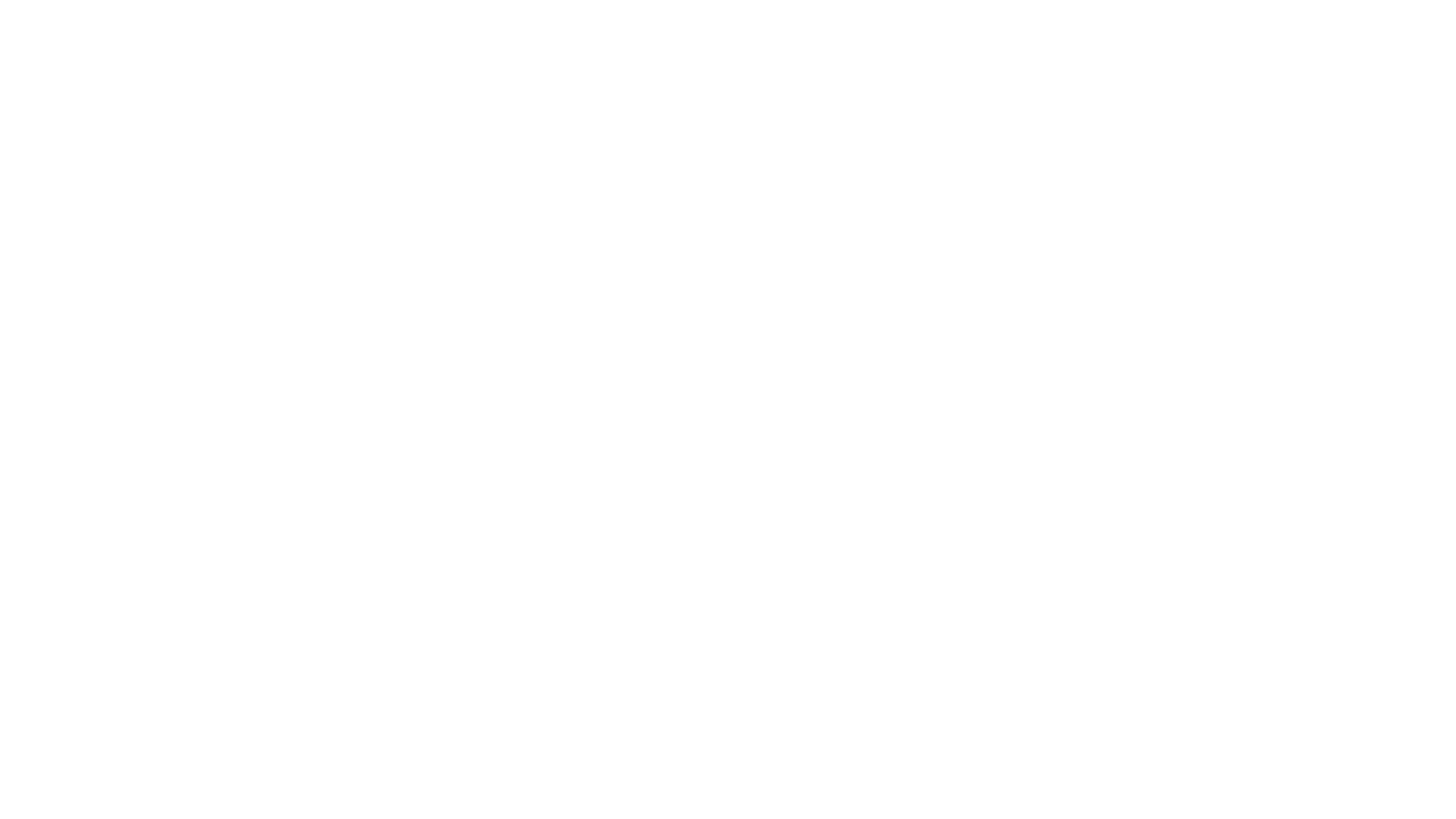 Some facts and figures to illustrate challenges
the world’s top wealthiest 25% consumed three quarters of global resources, whilst the poorest 25% consumed 1.5% of resources

if we were all to consume at the same rates as America, we would require the natural resource equivalent of 4.1 Earths

tourism accounts for approximately 8% of emissions, with transportation for 75% of that footprint 

Water and energy consumption are also disproportionately high in tourism
Next up…
Systems thinking for sustainable tourism